S
S
S
A
A
Cout
B
Cout
B
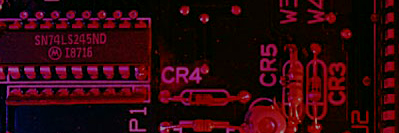 Summary
Half-Adder
Basic rules of binary addition are performed by a half adder, which has two binary inputs (A and B) and two binary outputs (Carry out and Sum).
The inputs and outputs can be summarized on a truth table.
The logic symbol and equivalent circuit are:
S
S
A
B
Cout
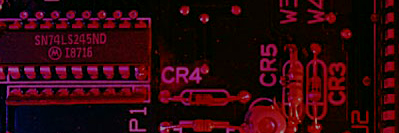 Summary
Full-Adder
By contrast, a full adder has three binary inputs (A, B, and Carry in) and two binary outputs (Carry out and Sum). The truth table summarizes the operation.
A full-adder can be constructed from two half adders as shown:
S
S
A
A
Sum
S
A
B
Cout
B
S
B
Cout
Cin
Cin
Cout
Symbol
S
S
S
S
A
A
B
Cout
B
Cout
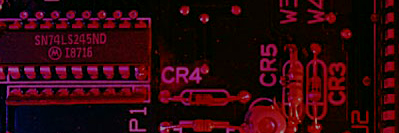 Summary
Full-Adder
Sum
0
1
1
Example
1
0
0
For the given inputs, determine the intermediate and final outputs of the full adder.
1
Cout
1
The first half-adder has inputs of 1 and 0; therefore the Sum =1 and the Carry out = 0.
Solution
The second half-adder has inputs of 1 and 1; therefore the Sum = 0 and the Carry out = 1.
The OR gate has inputs of 1 and 0, therefore the final carry out = 1.
Sum
0
1
1
S
S
S
S
A
A
1
0
0
B
Cout
B
Cout
1
Cout
1
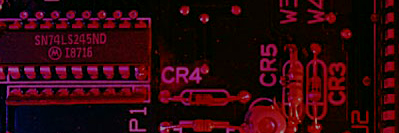 Summary
Full-Adder
Notice that the result from the previous example can be read directly on the truth table for a full adder.
Parallel Binary Adders
Two-bit parallel binary adder
Full adders are combined into parallel adders that can add binary numbers with multiple bits. A 2-bit adder is shown.
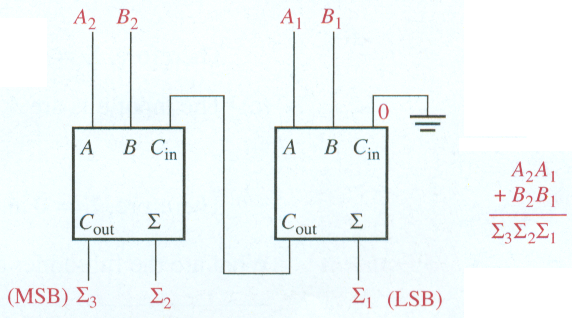 The output carry (Cout) is not ready until it propagates through the two full adders. This is called ripple carry, delaying the addition process.
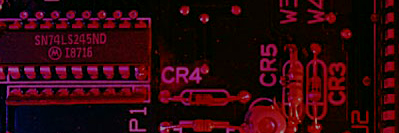 Summary
Parallel Adders
Full adders are combined into parallel adders that can add binary numbers with multiple bits. A 4-bit adder is shown.
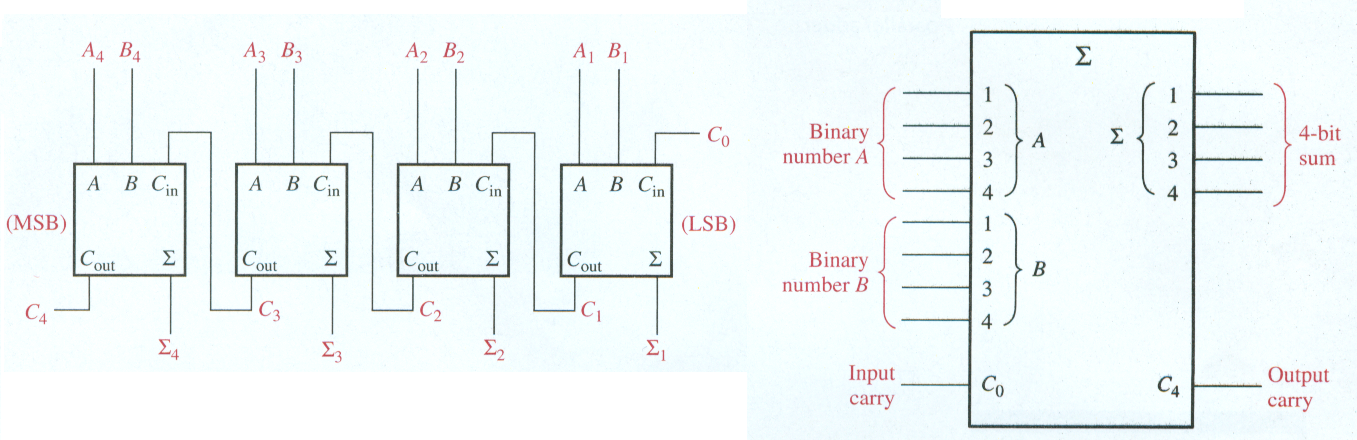 The output carry (C4) is not ready until it propagates through the two full adders. This is called ripple carry, delaying the addition process.